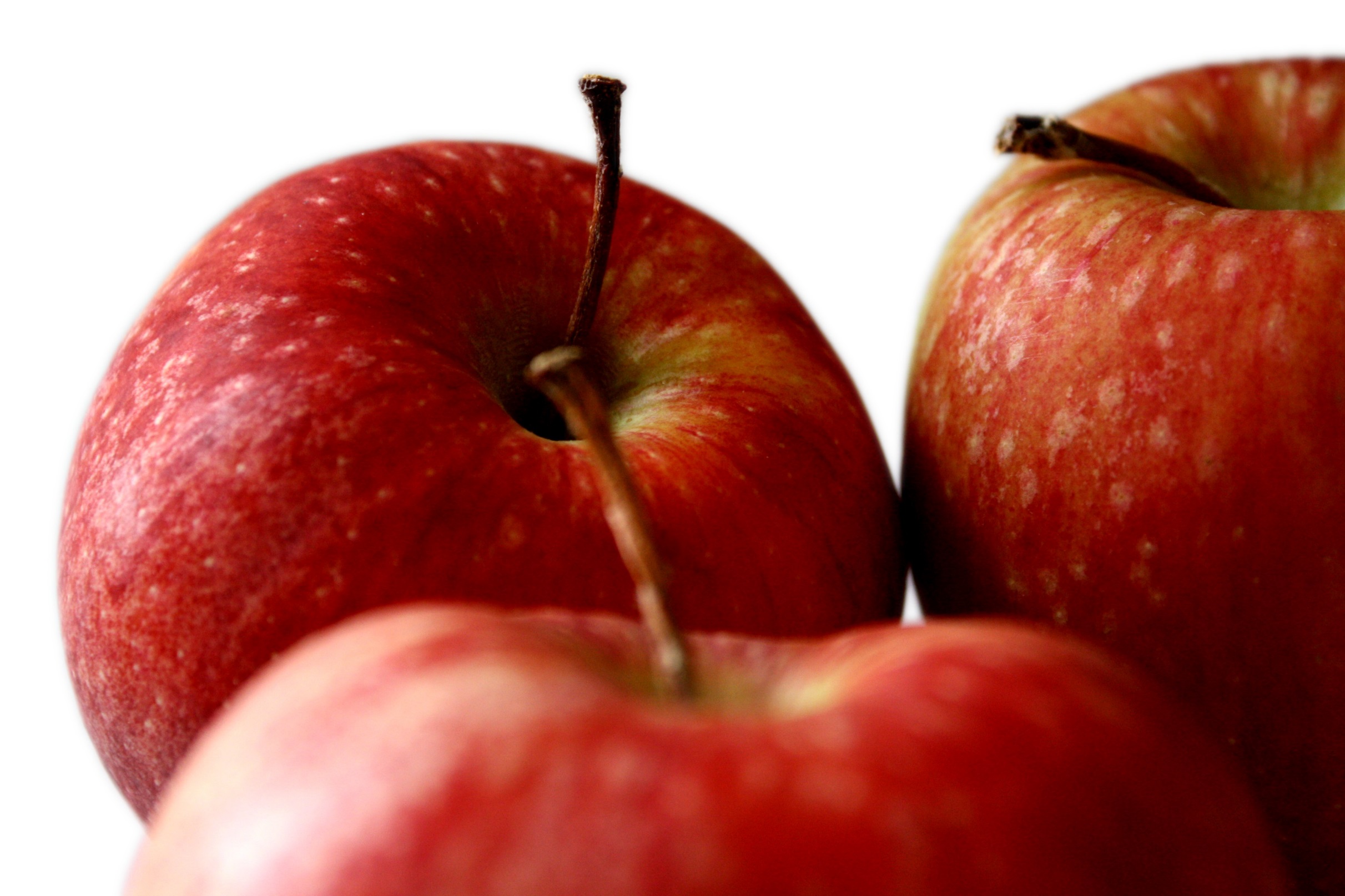 SOWING THE SEEDS 
OF CHANGE
How Communication, Courtesy and Fun helped Hayden find it’s happy place
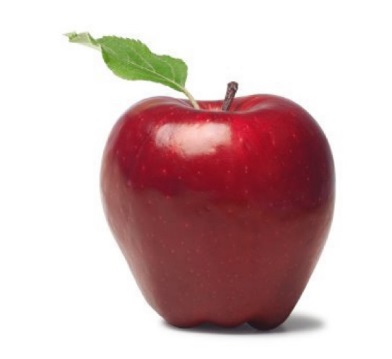 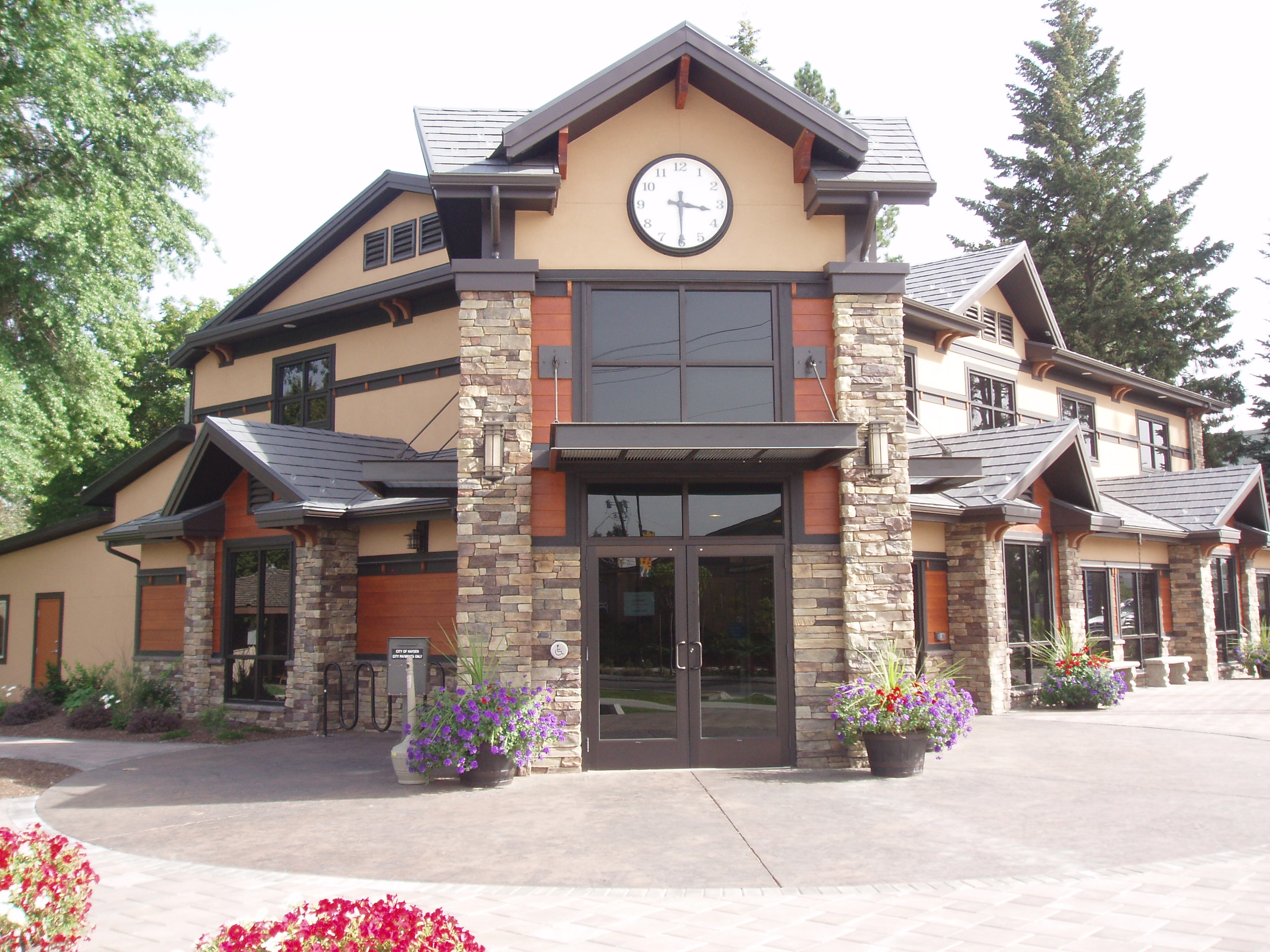 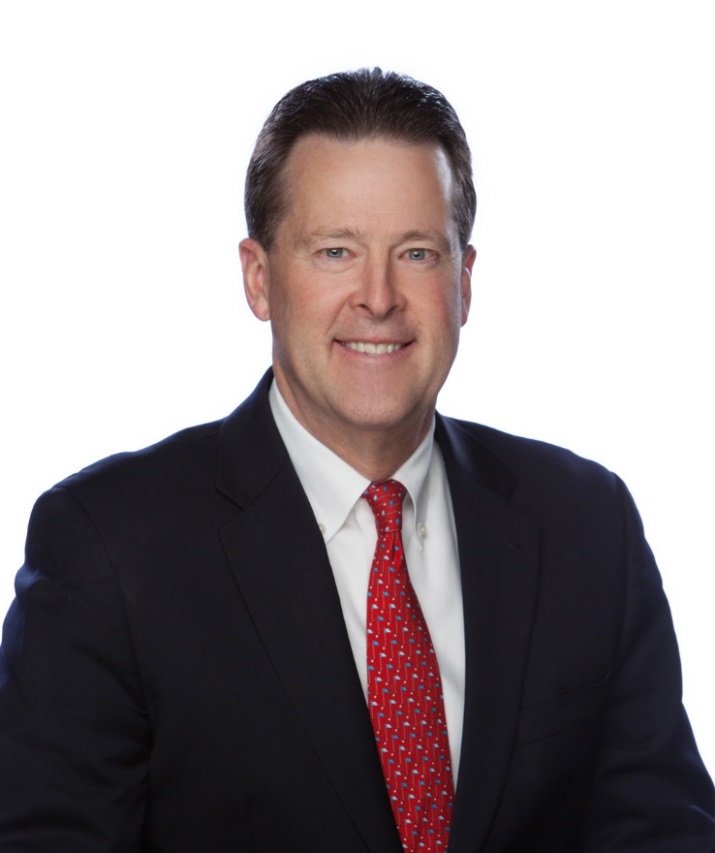 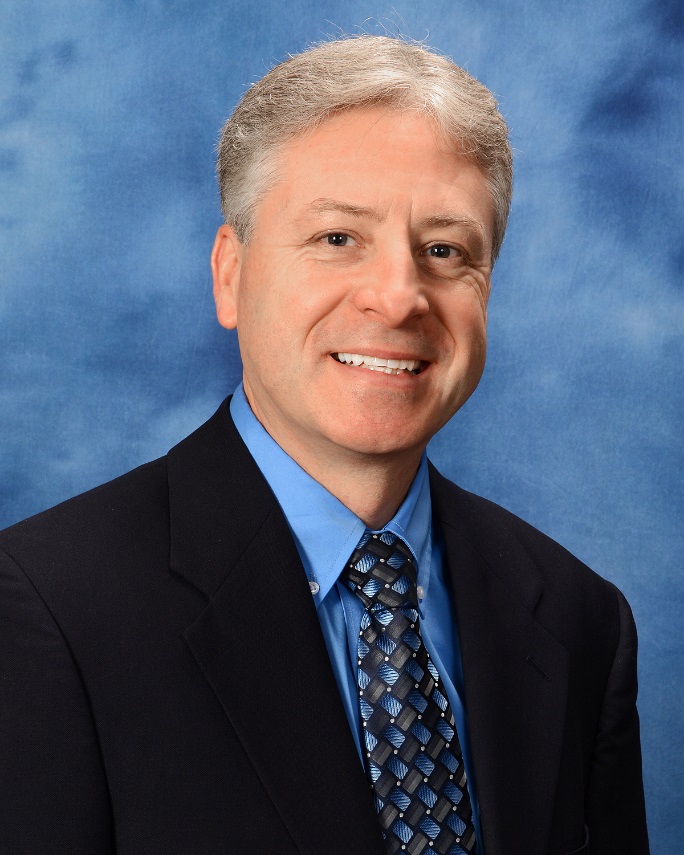 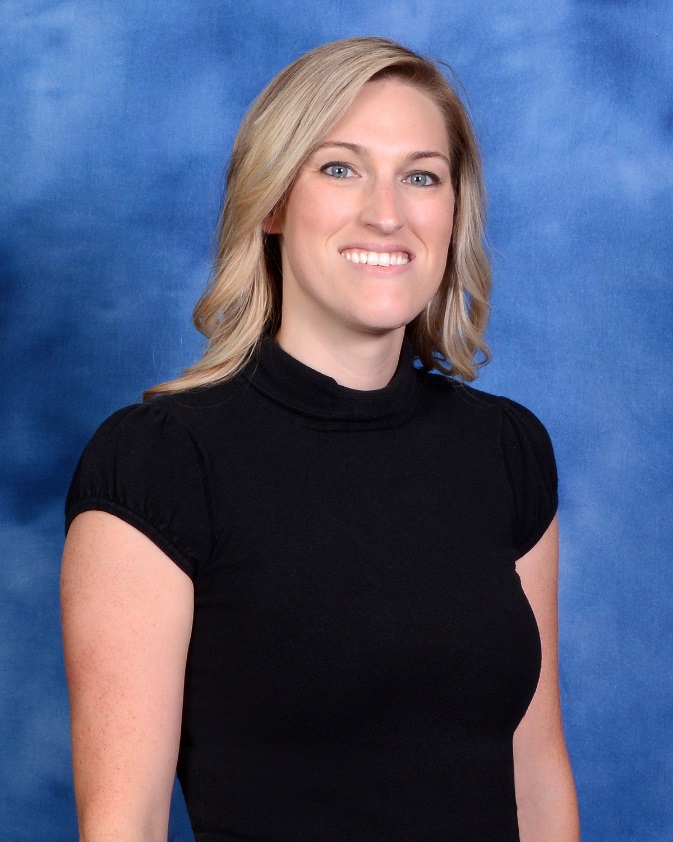 Population ~15,000
35 Permanent Employees
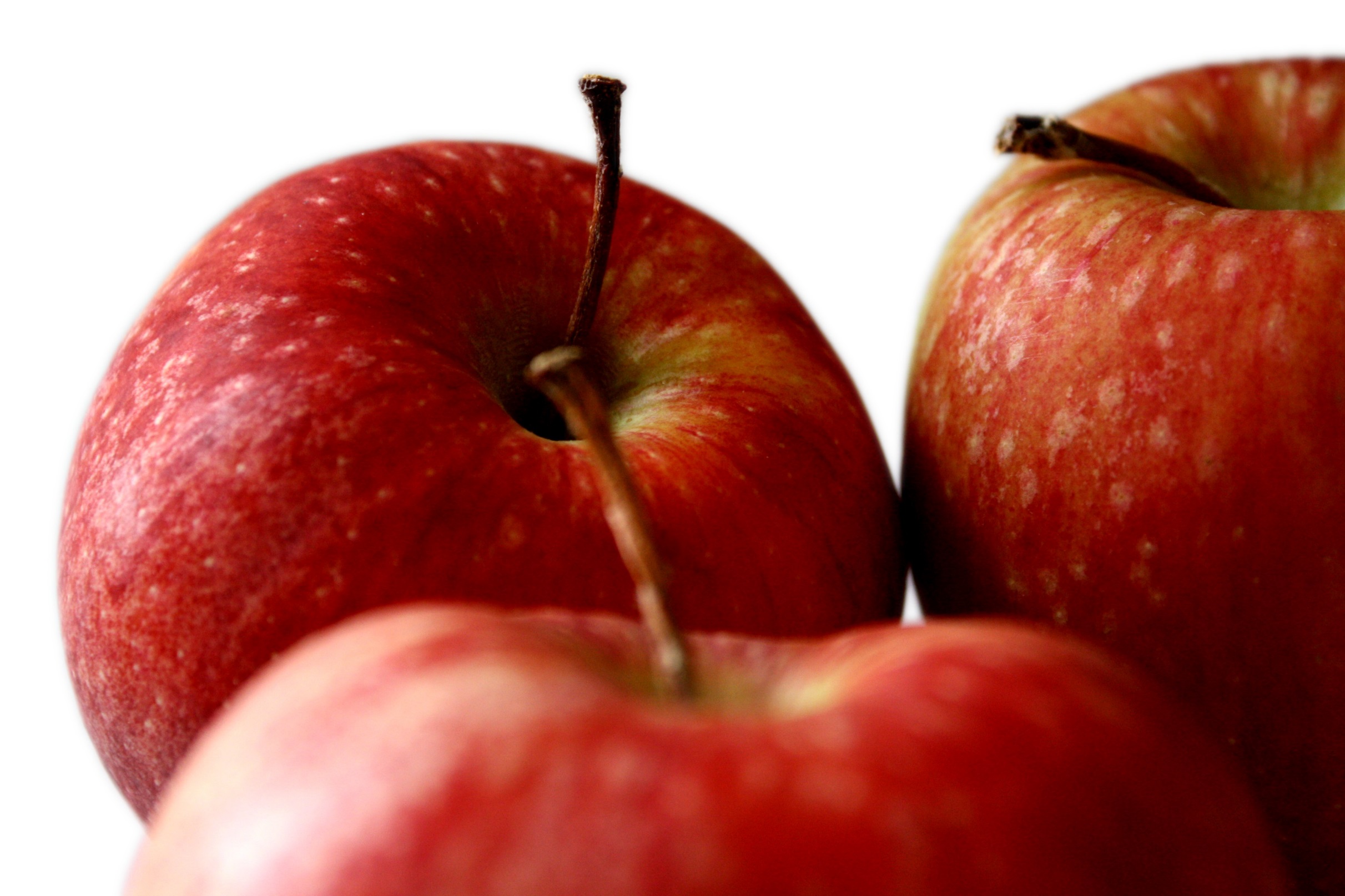 “Hayden was a difficult place to get projects approved”

"Hayden should be the easiest and most efficient city to do business with. Our goal is to achieve that distinction. We need department leaders and staff to be efficient, knowledgeable and grateful for the opportunity to serve our constituents."
CDA PRESS – January 2016
Let’s Talk
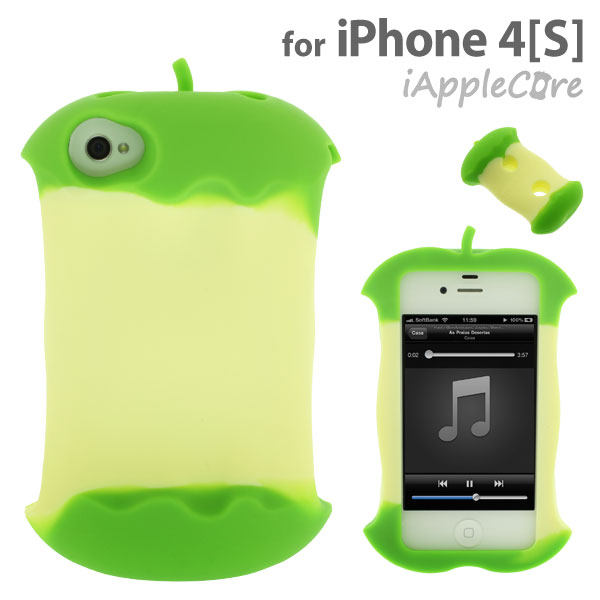 Monthly Meetings
Stay Interviews
Goal Setting
How to Recognize
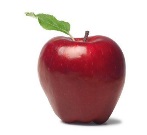 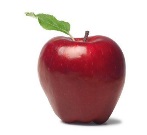 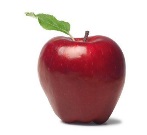 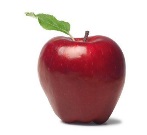 Play Nice
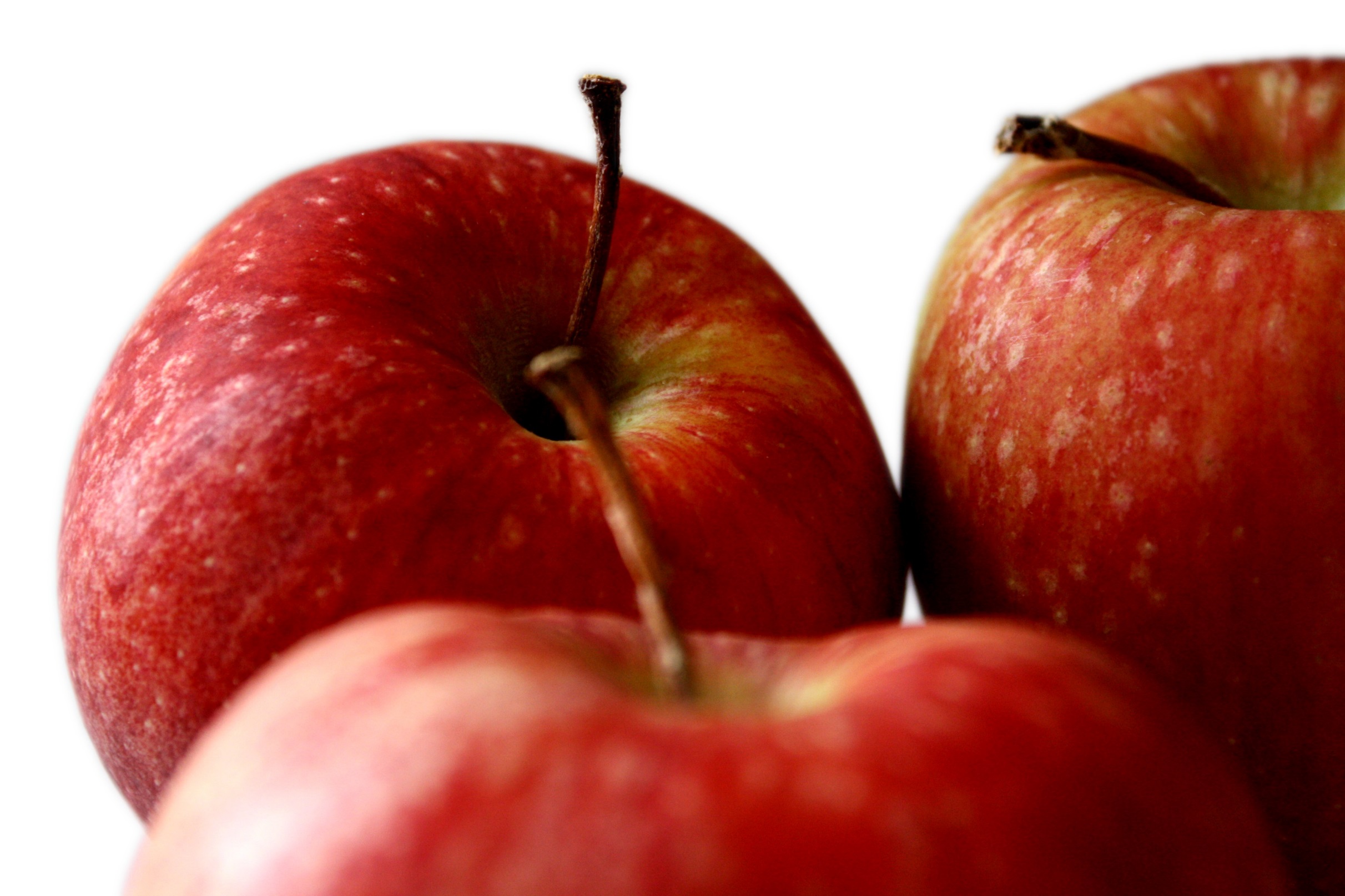 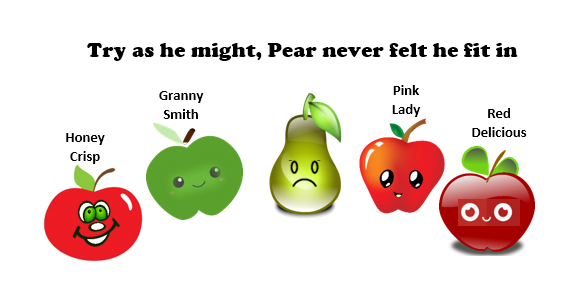 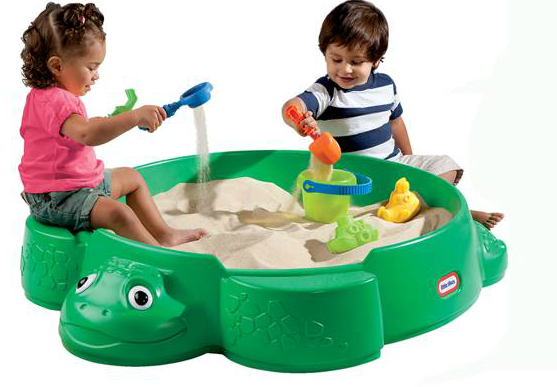 Have Fun!
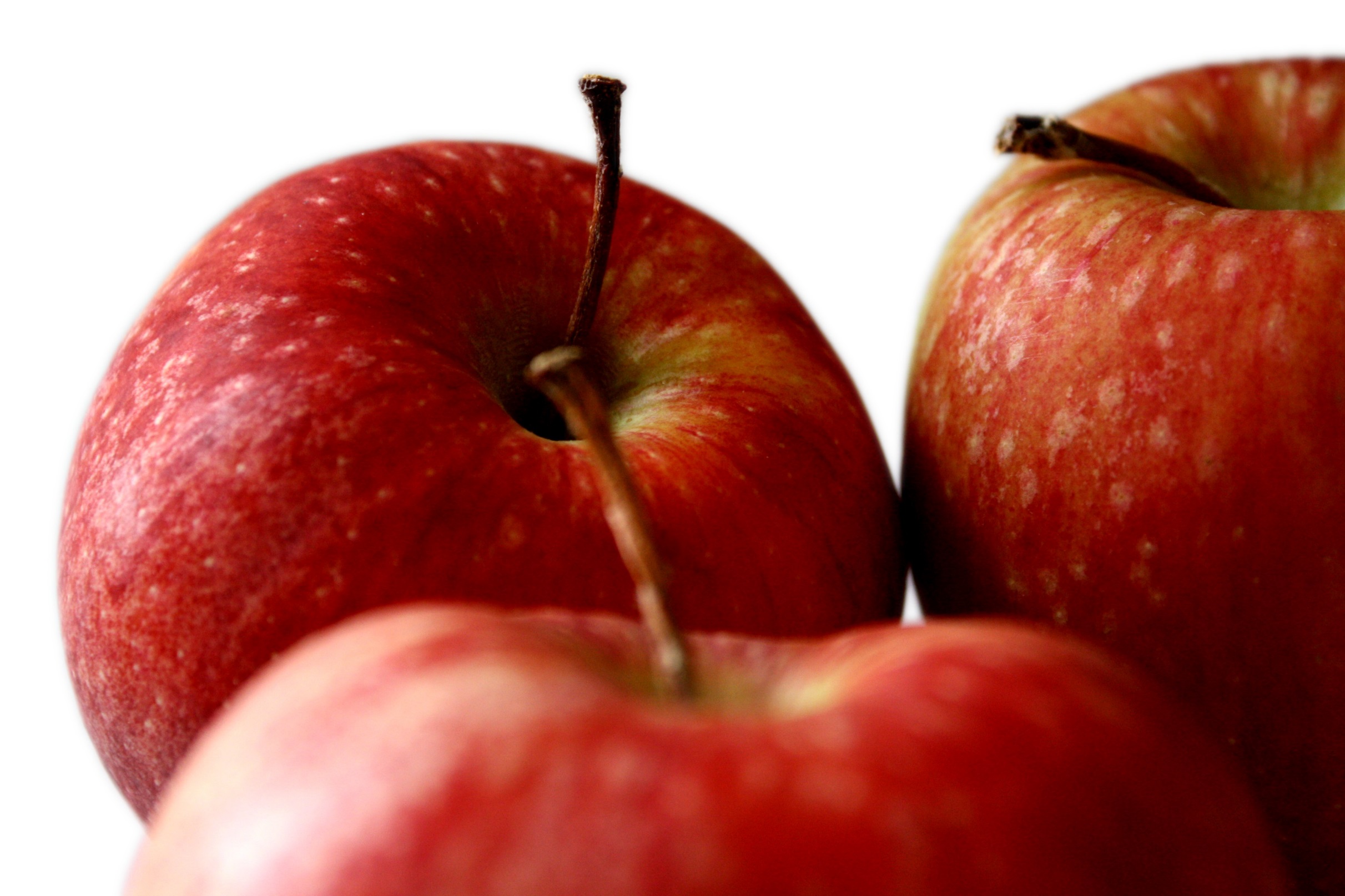 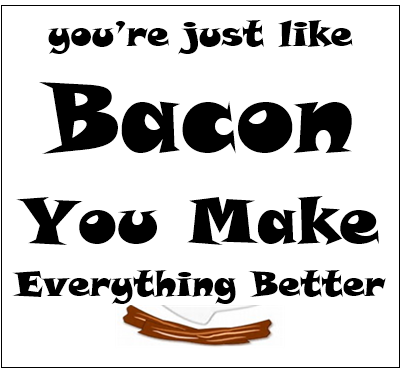 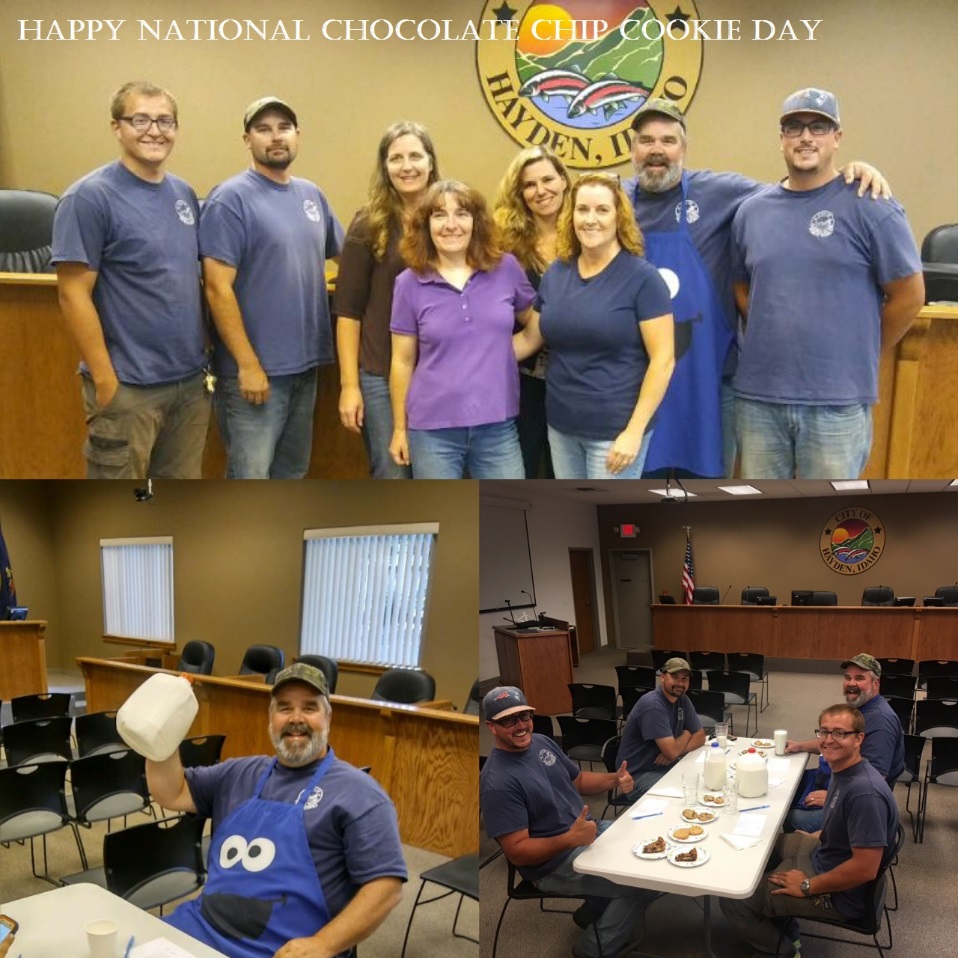 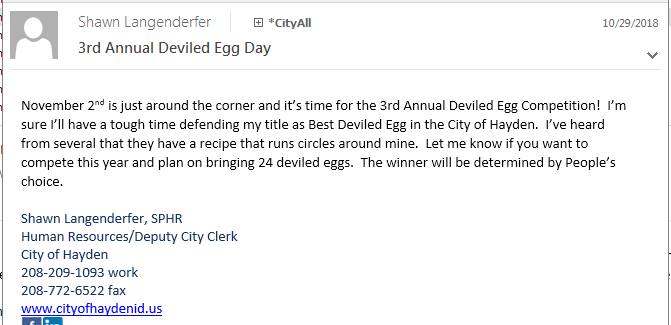 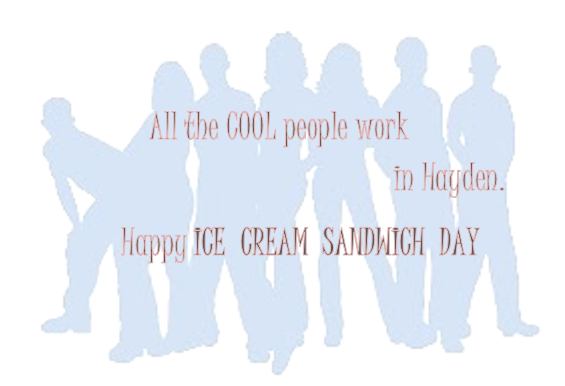 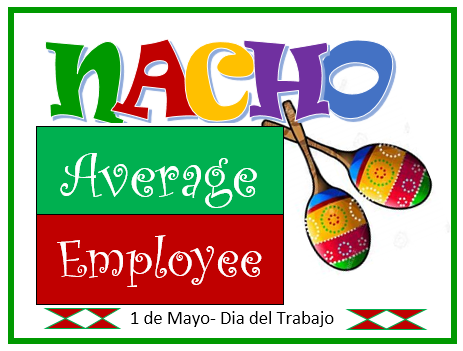 Celebrate Anything
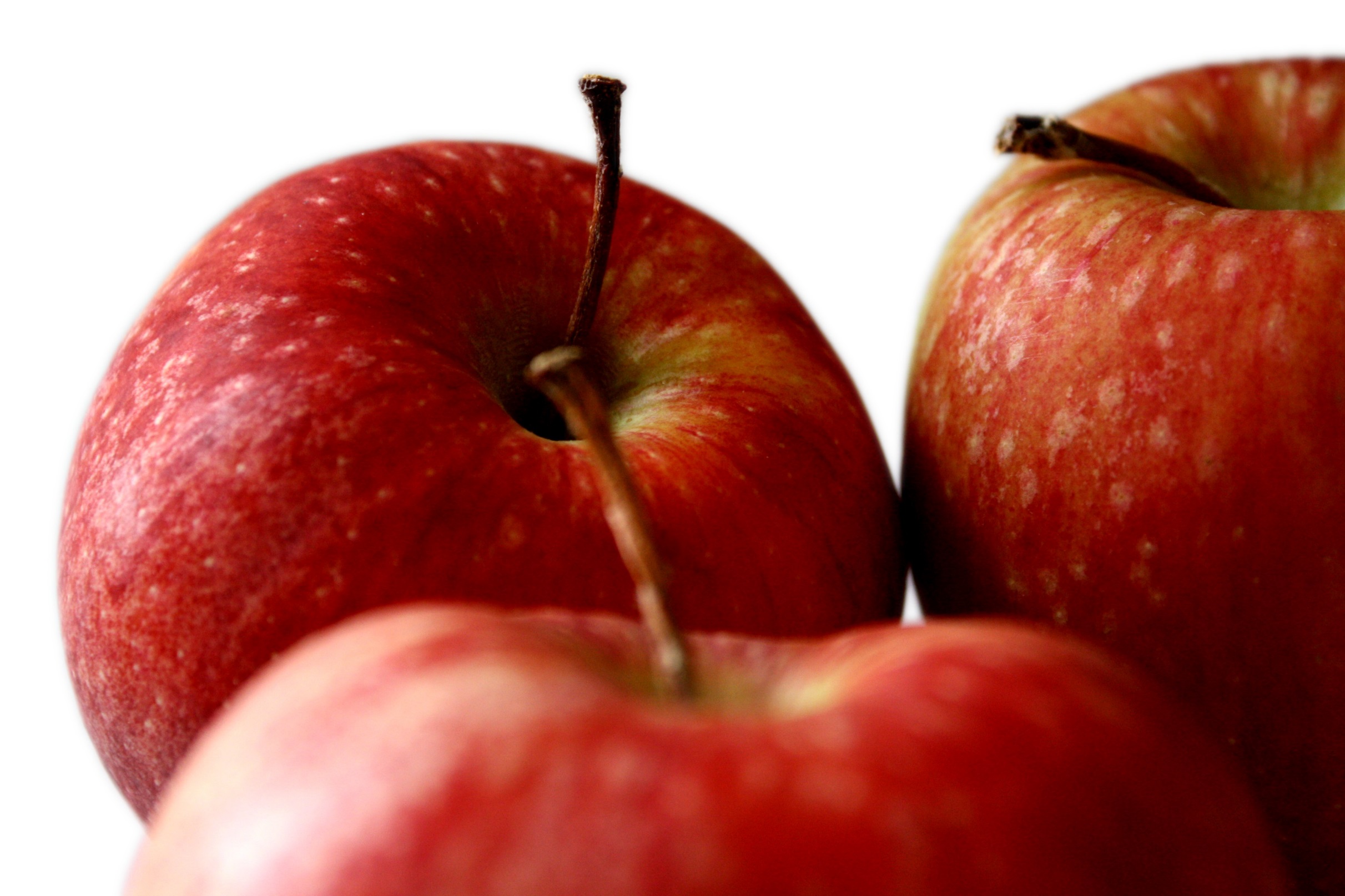 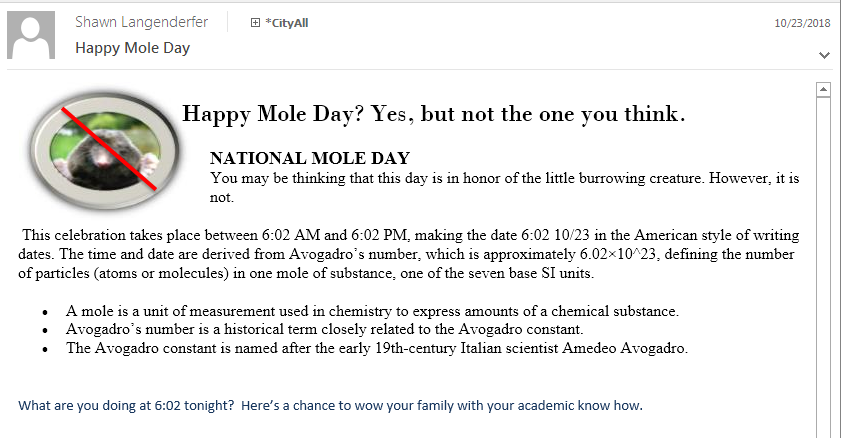 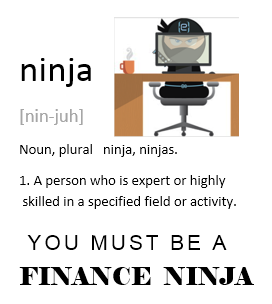 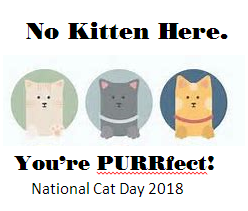 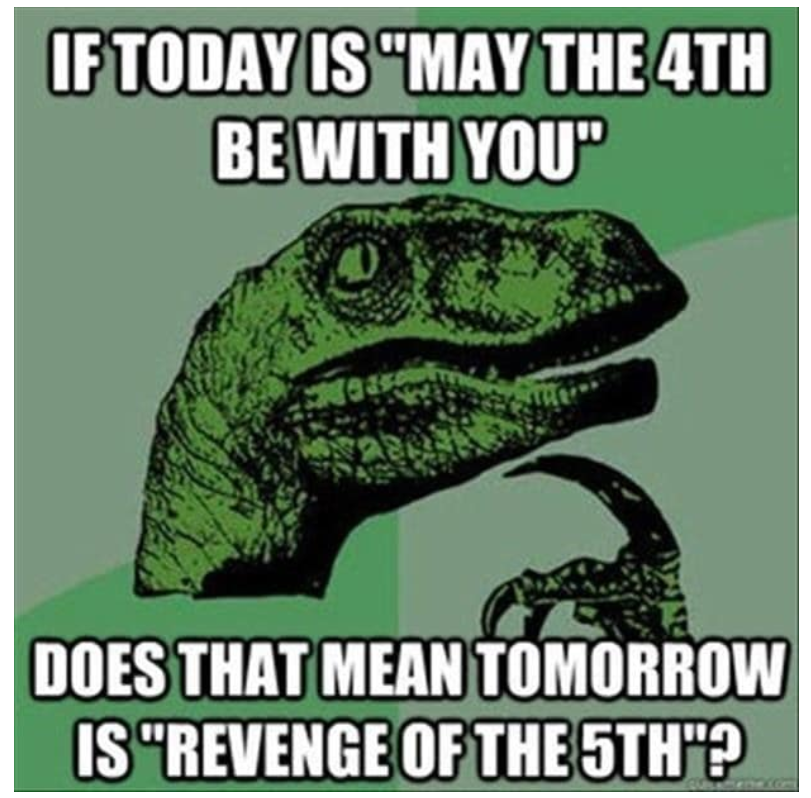 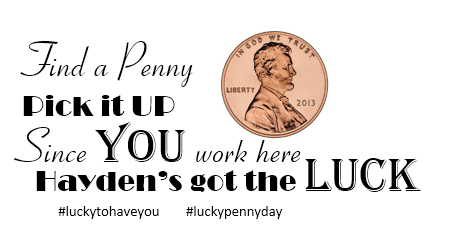 Come Together
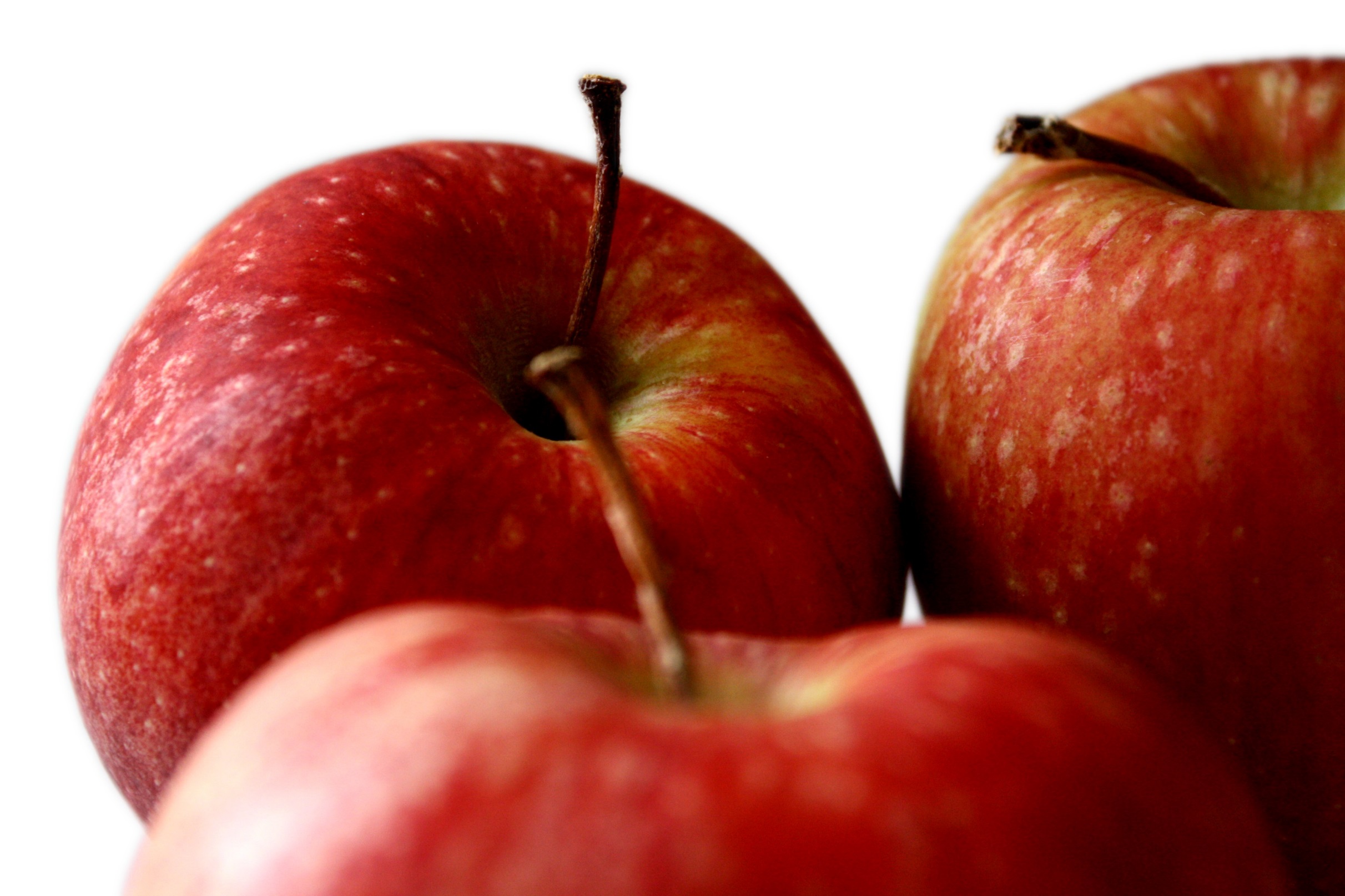 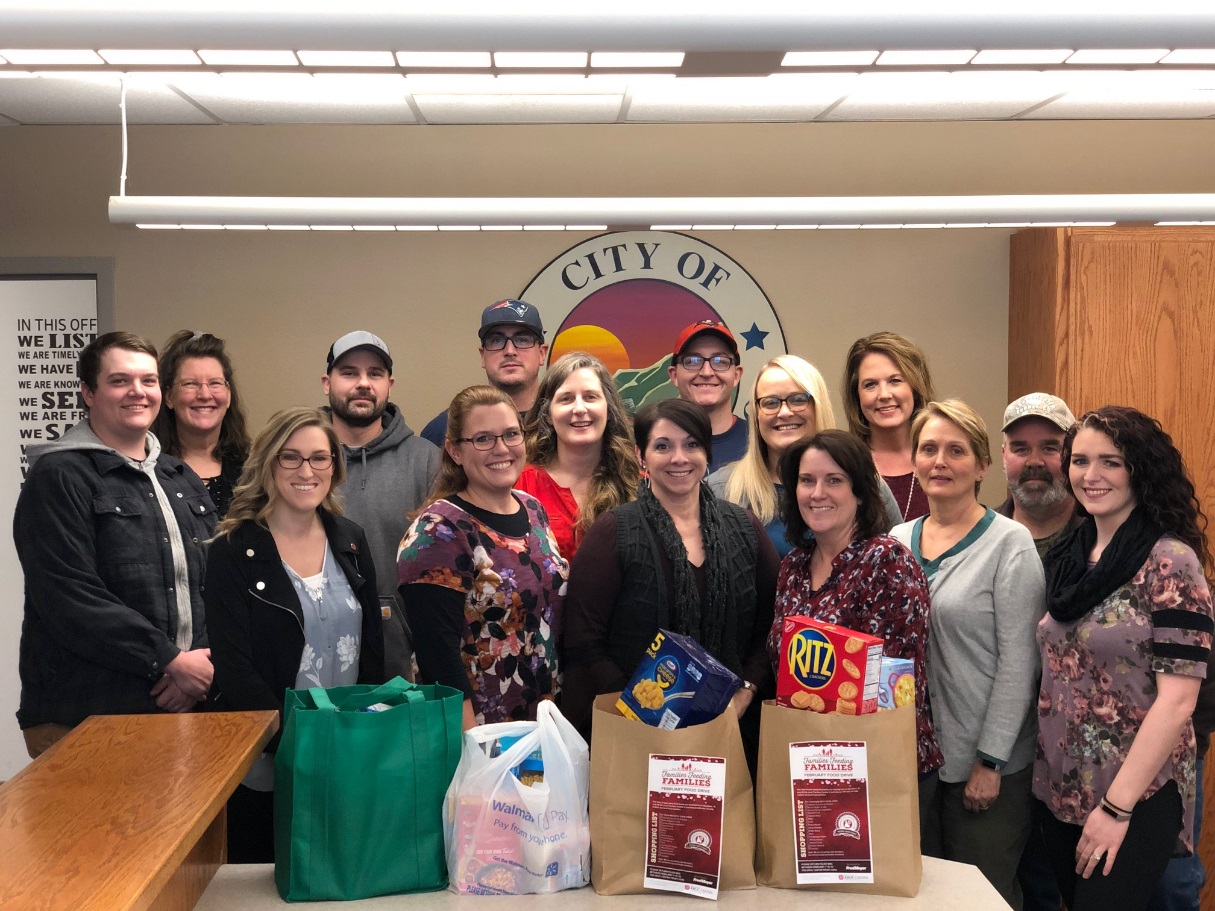 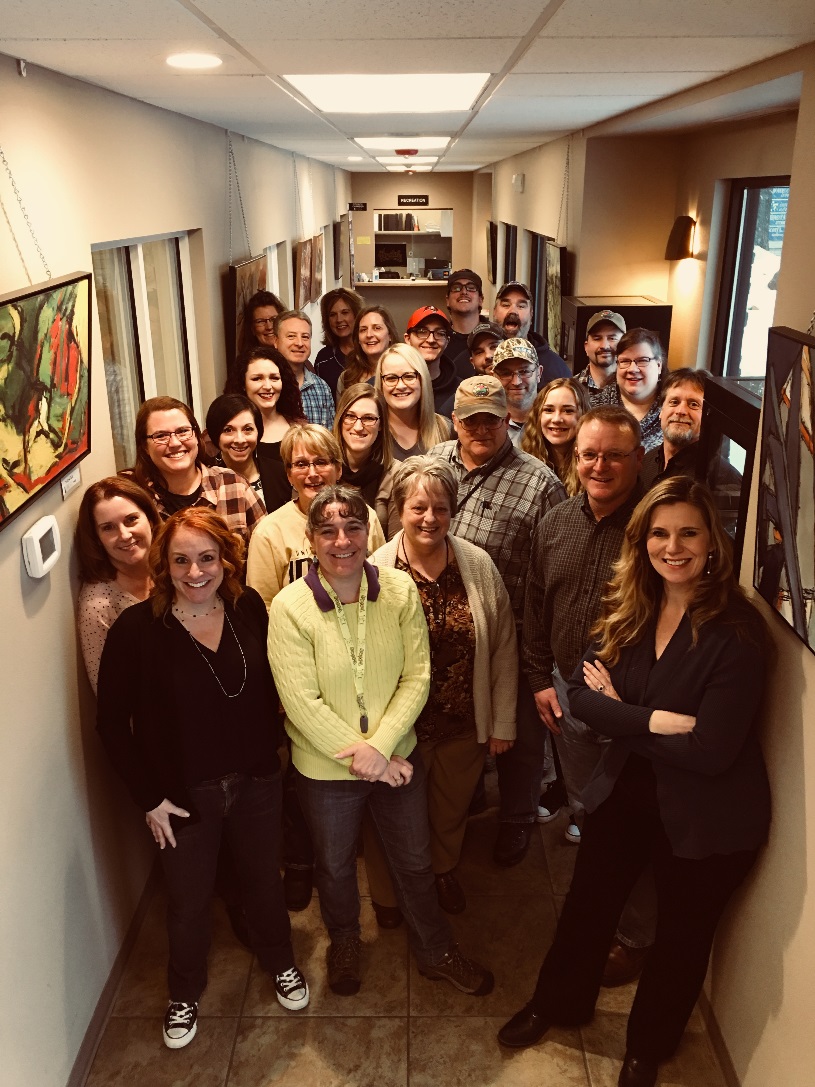 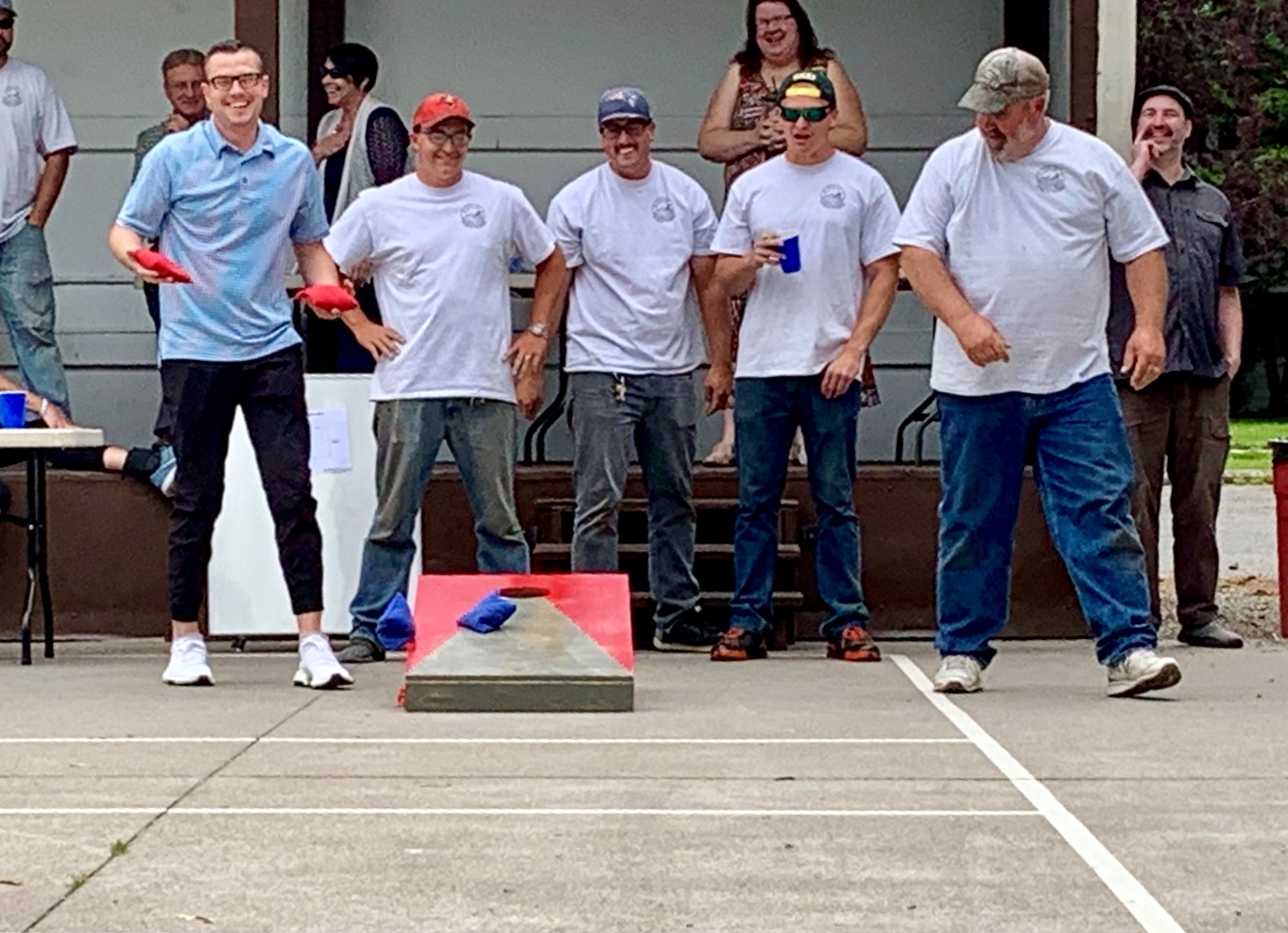 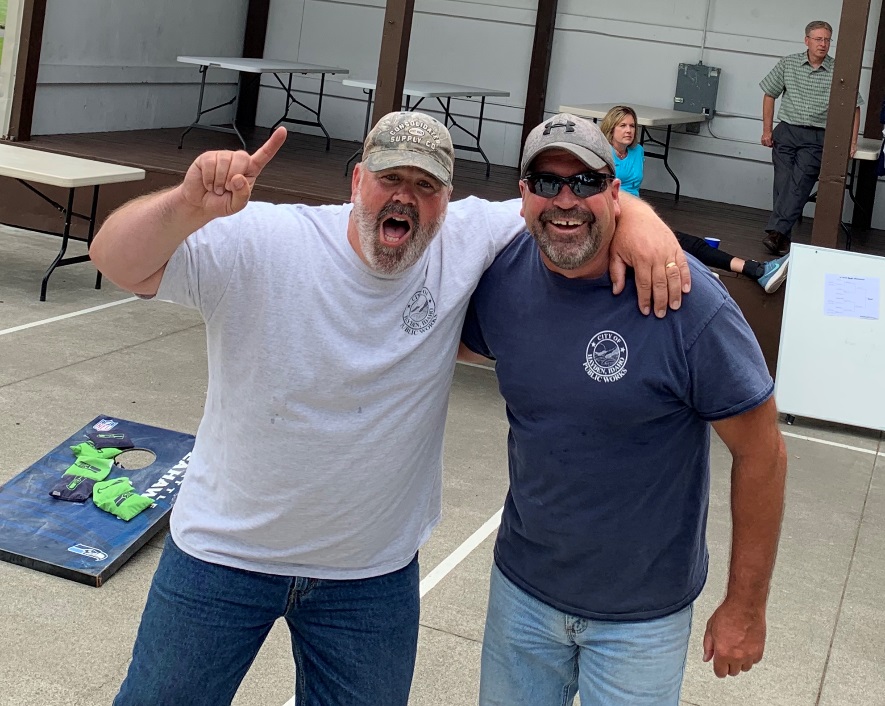 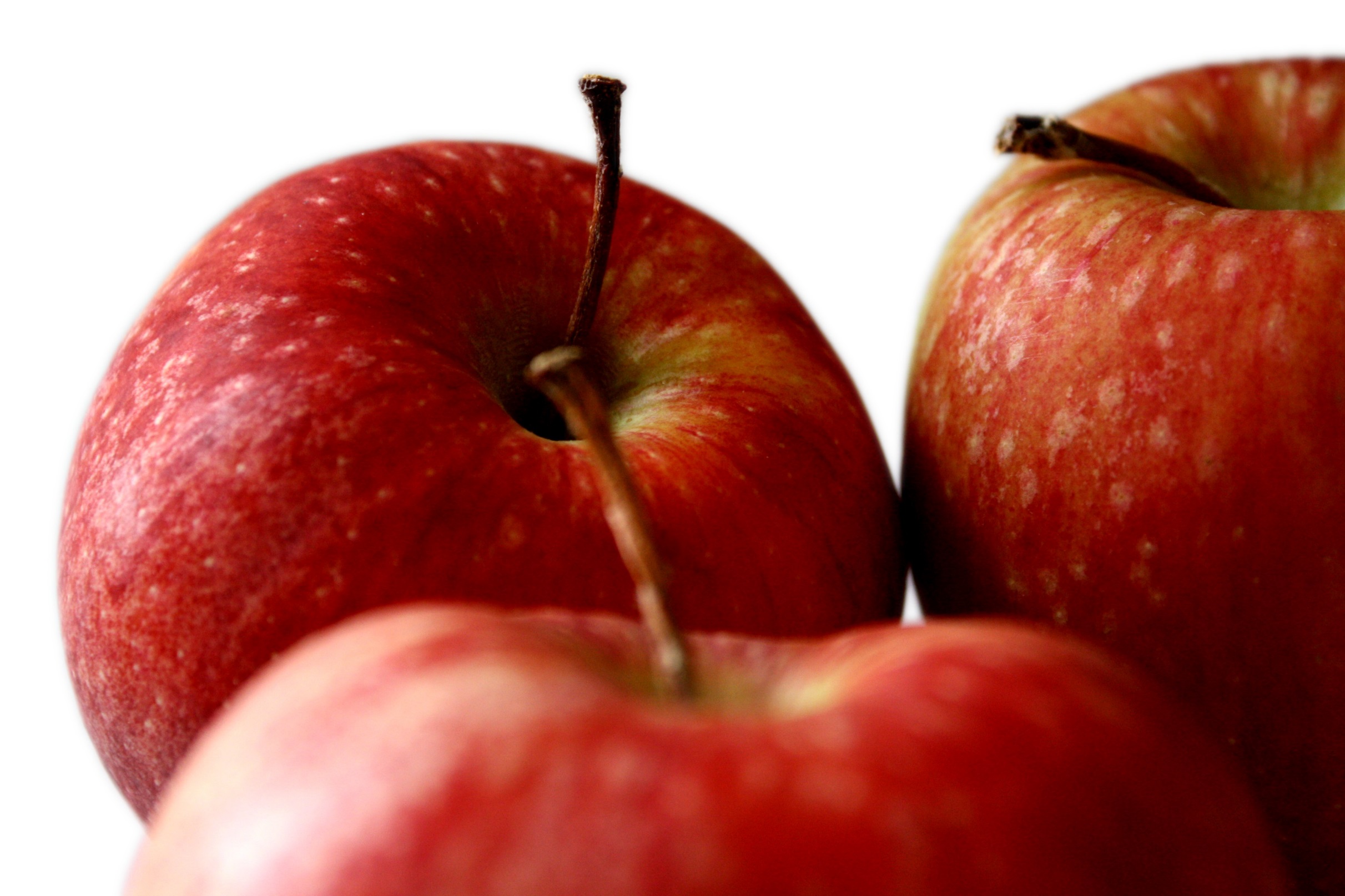 John Chapman forever changed the apples of America.

"It was the seeds, and the cider, that give the apple the opportunity to discover by trial and error the precise combination of traits required to prosper in the New World," Michael Pollan – The Botany of Desire
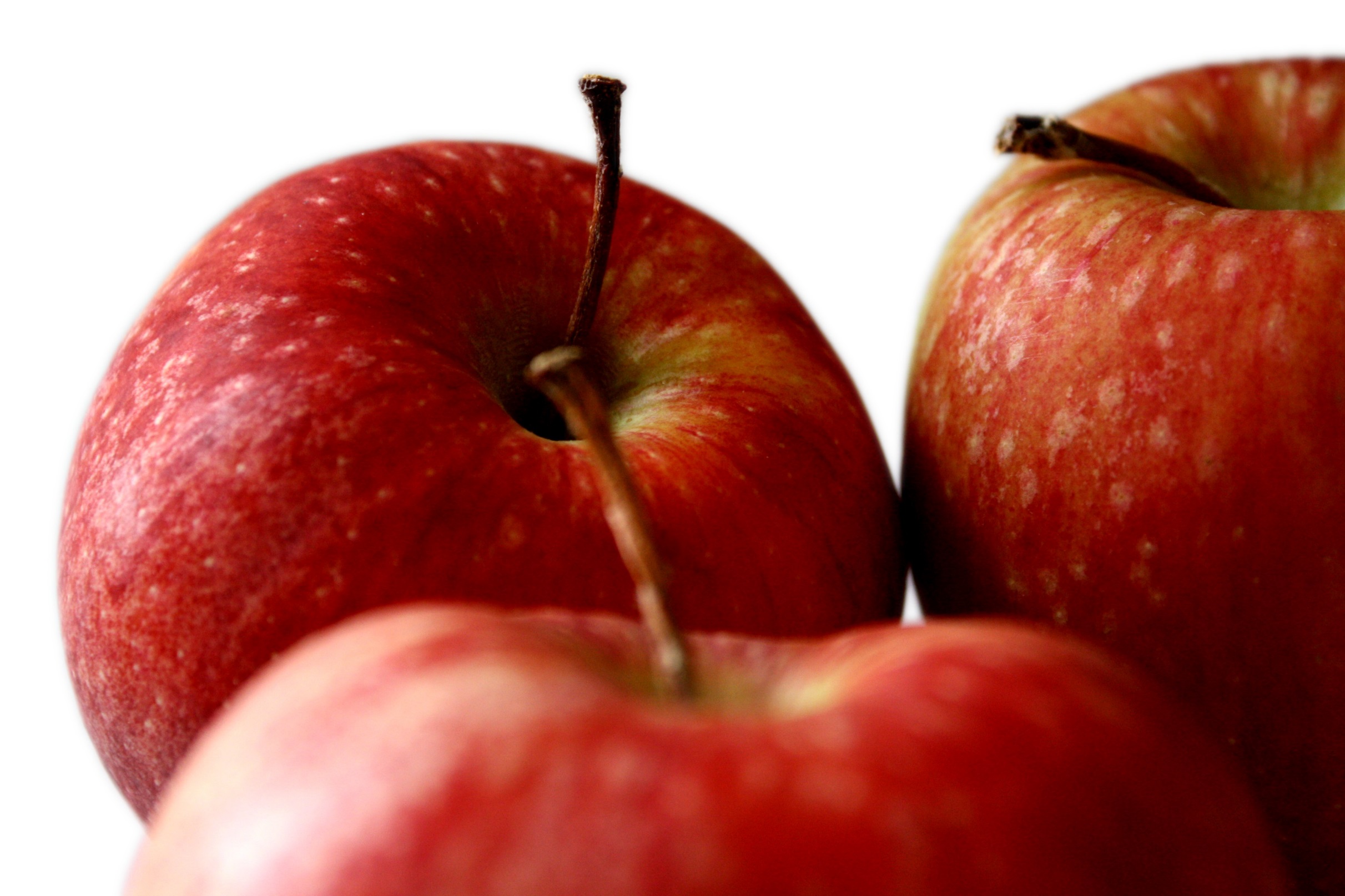 Thank You
Shawn Langenderfer
slangenderfer@cityofhaydenid.us
208-209-1093
Encore
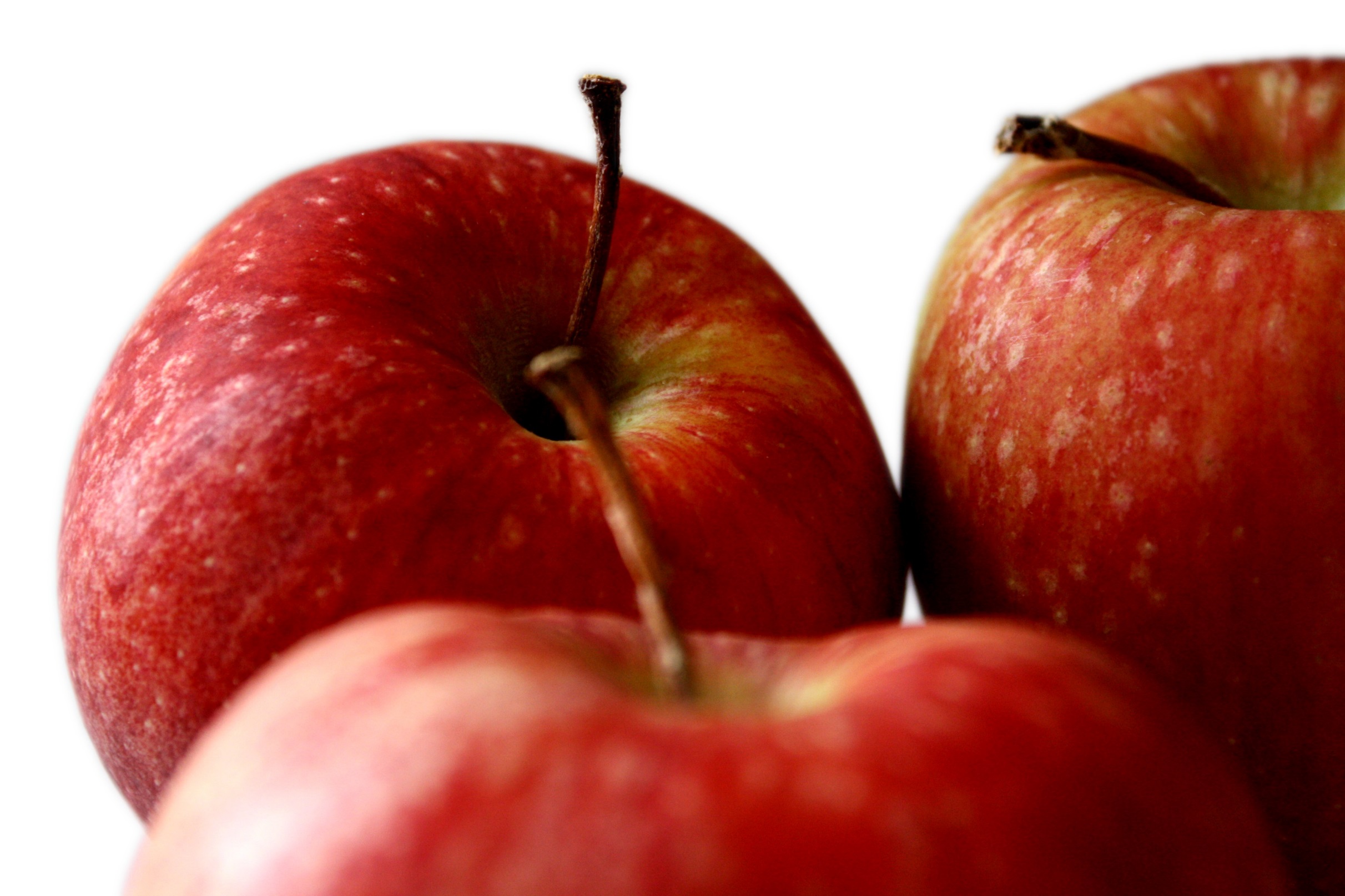 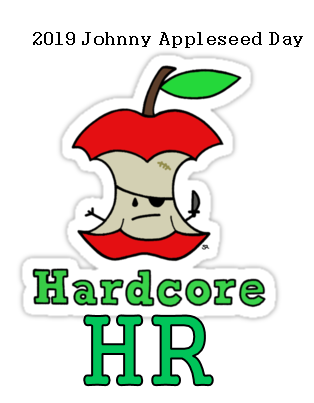 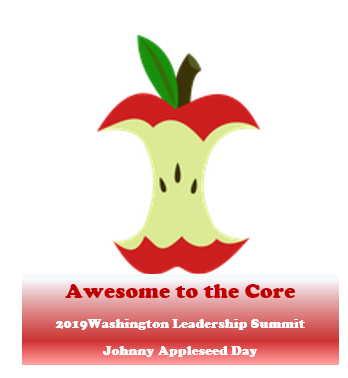